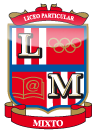 LICEO MIXTO LOS ANDES /SAN FELIPE                                                                                                                                                                     DEPARTAMENTO DE MENTORÍA 2020
Proyecto: “Aprendo en casa”
NT1/NT2/1°
CONVERSATION
Escucha el diálogo y repite. Repite y practica varias veces. Graba un audio con tus propias palabras repitiendo el diálogo.
A:    Good morning! 
B:     Good morning! 
A:    What’s your name? 
B:     My name is Mark. 
A:     What’s your name? 
B:     My name is Peter. Goodbye Peter! 
A:     Goodbye Mark!
Alternativa B:  Crea 2 marioneta de papel o con un calcetín y 
actua la conversación
Bye BYE
TAKE CARE!!!!!